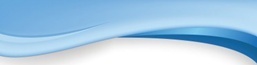 HISTORY OF POVERTY MEASUREMENT AND RECENT STUDIES ON IMPROVEMENT OF POVERTY MEASUREMENT
IN TURKEY
07 / 08 / 2014
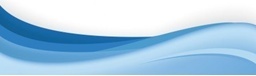 1
Contents
Part 1: History of Poverty Measurement In Turkey
Absolute Poverty
Relative Poverty
Persistent at Risk of Poverty
Material Deprivation
Part 2: Recent Studies and Future Prospects for the Measurement of Poverty in Turkey
Need for Revision
Working Group
Workshops and meetings
Decisions made (What will be done?)
Improvement Studies on Multidimensional Poverty
2
Poverty Studies
The calculation of different poverty lines for different purposes, is extremely important in terms of better poverty analysis.

For this reason, TurkStat has done detailed studies using different data sources and methodologies
3
Poverty Studies
Results have been published since 2002 yearly


Main indicators
Absolute poverty (food + non-food) 
World Bank poverty thresholds (1 $, 2.15 $, 4.3 $ a day by PPP)
Relative poverty
Persistent at Risk of Poverty
Material deprivation
4
Absolute Poverty
Data Source: HBS

Since 2002

Estimation level: Turkey, urban and rural areas

Profile variables:

Household size
Household type
Economical activity branches (sector) of individuals
Employment status of individuals
Educational status of individuals
5
Absolute Poverty
The poverty study based on the previous methodology was used for the 2009 HBS data for the last time and the results were announced in January 2011. 

Afterwards; Turkish Statistical Institution has started evaluation studies in collaboration with local and international experts in order to reveal the socio-economical situation of Turkey and enable the international comparisons. Within this scope; studies on feasible data sources and new estimation methods and works on calculation of new indicators are ongoing.
6
Absolute Poverty
Until the outcome of these studies, poverty rates in terms of $2,15 and $4,3 -a-day according to PPP, especially used in international comparisons, has been continued to be announced.
7
Absolute Poverty
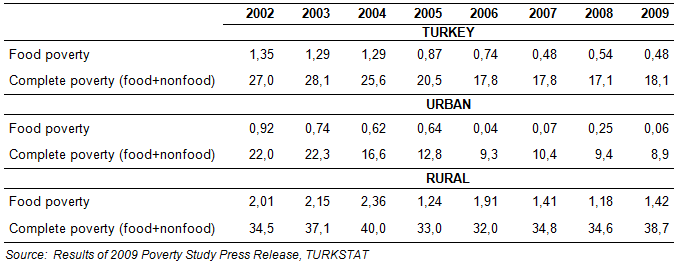 8
Absolute Poverty
9
Relative Poverty
Data source: SILC
Since 2006
The methodology established by following the processes of EUROSTAT (EU-SILC),
Two types of data are produced annually;
Cross-sectional data,
Longitudinal data ( 2, 3 and 4 year panel data).
10
Relative Poverty
Estimation level;
For cross-sectional data (*) -> Turkey, Urban, Rural and NUTS 1 level (12 regions)
For panel data -> Turkey
Poverty threshold: using certain ratio (40%, 50%, 60% and 70%) of national median equivalised disposable income.




(* )  Estimation level of the cross-sectional component will be Nuts 2  (26 regions ) 
         with 2014 SILC.
11
Relative Poverty
12
Persistent at Risk of Poverty Rate
Data source: SILC

Since 2009

Using 4 year panel data

It is defined as the population living in households where the equivalised disposable income was below the “at-risk-of-poverty threshold(*)” for the current year (last year of the panel) and at least 2 out of the preceding 3 years.
(*) 60% of equivalised disposable median income is taken into account in calculating  persistent-
       at-risk-of-poverty-rate.
13
Persistent at Risk of Poverty Rate
In the following table, the situations of 1, 2, 3 and 4 refer to population persistent at risk of poverty.
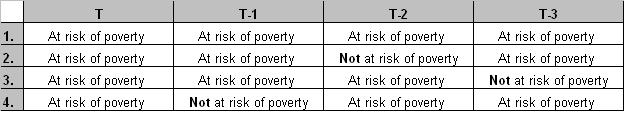 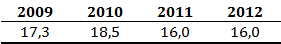 14
Material Deprivation Rate
Data source: SILC

Since 2006

Percentage of population with an enforced lack of at least four out of nine material deprivation items in the “economic strain and durables” dimension.
15
Material Deprivation Rate
The nine items considered are:
1) Unexpected financial expenses,
2) One week’s annual holiday away from home,
3) Arrears on mortgage or rent payments, utility bills, hire purchase installments or other loan payments,
4) Meal with meat, chicken, fish (or vegetarian equivalent) every second day,
5) Keeping home adequately warm,
6) Washing machine,
7) Colour TV,
8) Telephone (including mobile phone),
9) Car.
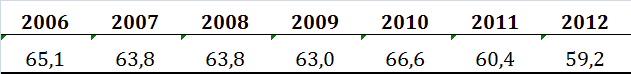 16
Need for revision
Assumptions used with regard to the previous methodology
Significant differences due to the assumptions used,
Assumptions lose their validity within time,
Difficulty in construction of comparable series because of the assumptions in use,
Assumptions in use weren’t decided by a committee
Inadequacy of sample size
Number of persons under food poverty threshold
Socio-economic characteristics of the poor
Regional estimates
17
Improvement Studies
TURKSTAT started studies in collaboration of local and international experts and institutions in order to update its poverty methodology in 2012. 
It is aimed to launch a better way of measuring poverty that reflect social conditions in Turkey, consider all aspects of poverty and enable to compare poverty lines over time and space.
18
Improvement Studies
In the scope of improvement studies, a working group has been constructed by TURKSTAT consisting of academicians, representative from different national institutions and ministries, non-governmental organizations and unions:
There are four sub-groups within working group and each one study on different aspects of poverty
19
Improvement Studies
First sub-group focuses on recent methodologies and applications related poverty measurement 
Second sub-group makes research on how to improve monetary poverty measures. 
Equivalence scales and its effect on poverty figures are under responsibility of third sub-group. 
Last sub-group works on non-monetary poverty and factors affecting poverty in Turkey.
20
Joint Workshop with World Bank
Date: 19-20 March 2012, Ankara 

Target: Examining and presenting recent approaches to poverty measurement in the world

Participants: International Academicians, Journalists, Representatives of Government Institutes, Confederations and Associations
21
TÜRKİYE İSTATİSTİK KURUMU
Yoksulluk Çalıştayı
Antalya 4-5 Kasım 2013
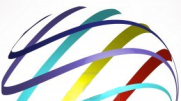 Poverty Measurement Workshop,  Antalya
Date: 4-5 November 2013, Antalya 

Target: Discussing issues for determining the most appropriate poverty mesurement methodology for Turkey

Participants: National Academicians, Journalists, Representatives of Government Institutes, , Confederations and Associations
22
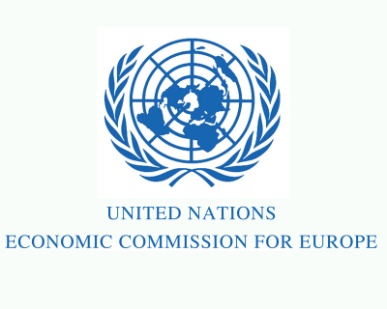 Poverty Seminar, Geneva
Date: 2-4 December 2013, Geneva

Participation: TurkStat has made a presentation regarding the official poverty studies conducted in Turkey.
23
Meetings within TurkStat
Some decisions were made according to the results of the working group report and workshops
Video conference with World Bank and OPHI experts
Date: 28 February 2014

Target: Discussing on the decisions of Turkstat and getting recommendations from WB and OPHI experts
24
What Poverty Indicators will be calculated?
Absolute poverty  (national poverty line)

Relative poverty 

Persistent at Risk of Poverty

Material deprivation

Multidimensional poverty
25
What will be done?
Absolute poverty  will be calculated  with revised assumptions according to the recommendations of experts 

Relative poverty will be calculated as before (necessary for comparison with the EU)

Persistent at Risk of Poverty will be calculated as before (necessary for comparison with the EU)

Material deprivation will be calculated as before (necessary for comparison with the EU)

Multidimensional poverty will be calculated
26
Improvement Studies on Multidimensional Poverty
Recently, the most remarkable method of measuring multidimensional poverty is belonging to Alkire and Foster (2007) which has been widely applied recently by countries, institutions and researches.
Mexico’s official multidimensional poverty methodology, which is based on Alkire-Foster (2007) method, is one of the best practises of multidimensional methods.
Having aimed to reflect all aspect poverty and being attracted by Mexico case, TURKSTAT has concentrated more on adopting a multidimensional poverty measures.
27
Need for Multidimensional Poverty
Provides measurement of different dimensions of poverty
Covering multiple aspects of life
Nutrition
Education
Health
Availability of  life facilitators
Monetary poverty often provides insufficient policy guidance about deprivations in other dimensions
28
Source: estimates by CONEVAL based on MCS-ENIGH 2010.
Measurement of Multidimensional Poverty
Decisions to be made on:


Dimensions
Indicators for dimensions
Deprivation threshold for each indicator
Weights of indicators
Construction of poverty indicator for analysis units
Poverty thresholds
29
Measurement of Multidimensional Poverty (OPHI)
30
Multidimensional Poverty Measurement in Mexico
Not poor and not vulnerable
Vulnerable people by social deprivation
Wellbeing
Income
Moderate poor
Vulnerable people by income
Extreme poor
Deprivations
5
4
6
1
2
3
0
Social Rights
31
Source: estimates by CONEVAL based on MCS-ENIGH 2010.
Thank you...
32